CompSci 101Introduction to Computer Science
November 30, 2017

Prof. Rodger
compsci 101 fall 2017
1
Announcements
No more RQ!
Assign 8 due Dec 5, Assign9 due Dec 8-11
APT 8  due Dec 7
Be a UTA – sign up – or Peer Tutor

Today:
Review Recursion
Regular Expressions
Assignment 8 Recommender
compsci 101 fall 2017
2
Exam 2 Scores
92 92 92 92 92 92 92 92 92 92 92 92 92 92 
91 91 91 91 91 91 91 91 91 91 91 91 91 91 91 91 91 91 91 91 91 91 91 91 91 91 91 91 91 91 91 91 91 91 91 91 91 91 91 91 91 91 91 91 91 91 
90 90 90 90 90 90 90 90 90 90 90 90 90 90 90 90 90 90 90 90 90 90 90 90 90 90 90 90 90 90 90 90 90 90 90 90 90 90 90 90 90 
89 89 89 89 89 89 89 89 89 89 89 89 89 89 89 89 89 89 89 89 89 89 89 89 89 89 89 89 
88 88 88 88 88 88 88 88 88 88 88 88 88 88 88 88 88 88 88 88 88 88 88 88 88 88 88 88 88 88 88 88 88 88 88 88 88 
87 87 87 87 87 87 87 87 87 87 87 87 87 87 87 87 87 87 87 87 87 87 87 87 87 87 87 87 87 87 87 87 
86 86 86 86 86 86 86 86 86 86 86 86 86 86 86 86 86 86 86 86 86 86 86 86 86 86 86 86 
85 85 85 85 85 85 85 
84 84 84 84 84 84 84 84 84 84 84 84 
83 83 83 83 83 83 83 83 83 
82 82 82 82 82 82 82 82 
81 81 81 81 81 81 81 81 81 
80 80 80 80 80 80 
79 79 
78 78 78 78 
77 77 77 77 77 
76 76 76 76 
75 75 75 75 
74 74 
73 73 73 
72 
71 71 71 
69 
67 67 67
66 
64 
63 
62 
59 59 
58 
55 
25
compsci 101 fall 2017
3
[Speaker Notes: Average was 85/92]
Assignment 8From User Rating to Recommendations
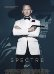 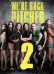 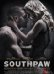 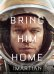 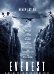 What should I choose to see?
What does this depend on?
Who is most like me?
How do we figure this out
4
compsci 101 fall 2017
ReadAllFood modules: Food Format
All Reader modules return a tuple of strings: itemlist and dictratings dictionary




Translated to list and dictionary:
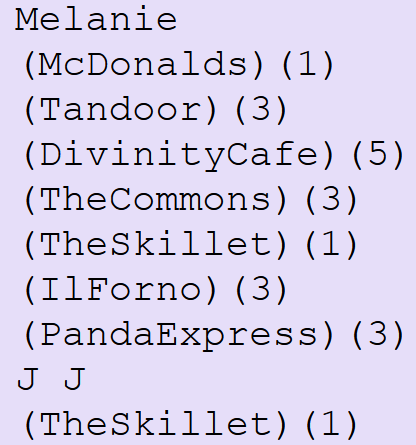 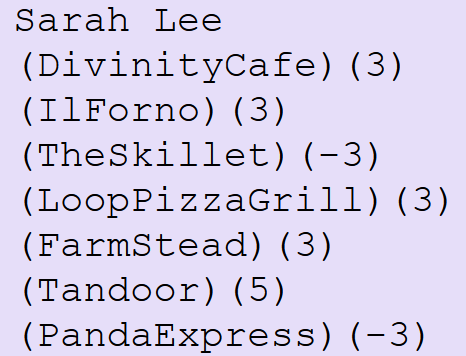 not
all 
shown
…
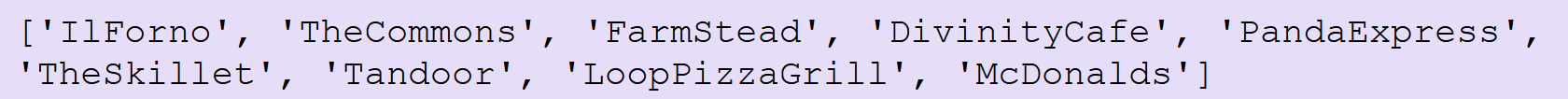 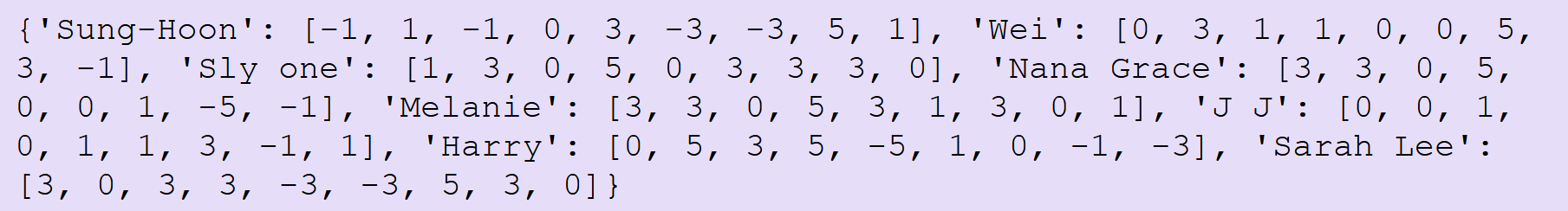 compsci101 fall17
5
Follow 12-step process
ReadFood first!
Read input and save it 
Get list of restaurants – use that ordering! Set?
For each person
For each restaurant and its rating
Must find location of restaurant in itemlist
Then update appropriate counter
Print any structure you create to check it
compsci 101 fall 2017
6
Recursion Review
Function calls a clone of itself
Smaller problem 
Must be a way out of recursion
compsci 101 fall 2017
7
[Speaker Notes: Solving a smaller version of the original problem, must be smaller in some way. 
Must also get smaller and smaller and then must be a way where it is so small you can just solve the problem.]
Mystery Recursionbit.ly/101f17-1130-1
compsci101 fall17
8
[Speaker Notes: DIDN”T GET TO THIS]
Example
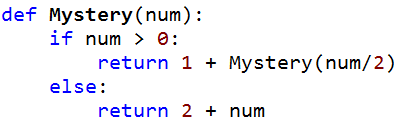 Mystery(5) is      1 + Mystery(2) 
Mystery(2) is      1 + Mystery(1) 
Mystery(1) is      1 + Mystery(0) 
Mystery(0) is       2
= 1 + 4 = 5
= 1 + 3 = 4
= 1 + 2 = 3
compsci 101 fall 2017
9
Review: Recursion to find ALL files in a folder
A folder can have sub folders and files
A file cannot have sub files
def visit(dirname):
for inner in dirname:
    if isdir(inner): 
        visit(inner)
    else: 
        print name(inner), size(inner)
Is that a directory?
If not a directory, it will be a file
compsci 101 fall 2017
10
[Speaker Notes: Calls an instance that is smaller]
Something Recursionbitly/101f17-1130-2
compsci 101 fall 2017
11
Revisit the APT BagelsRecursively
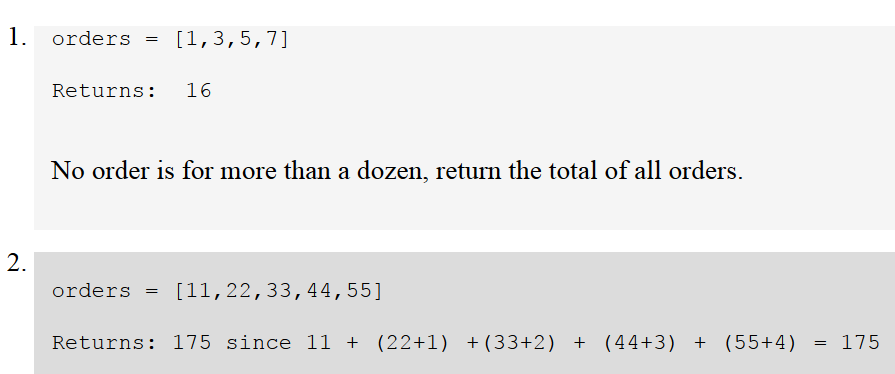 compsci 101 fall 2017
12
APT Bagels Recursivelybit.ly/101f17-1130-3
A)
B)
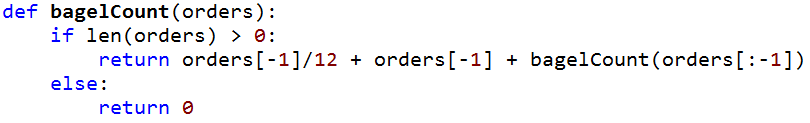 C)
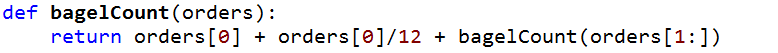 D)
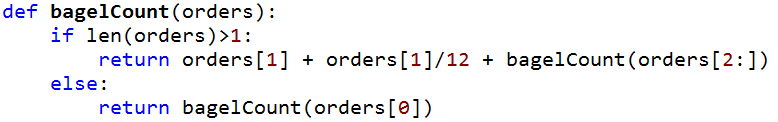 13
compsci 101 fall 2017
Recursion in Pictures
http://xkcd.com/543/
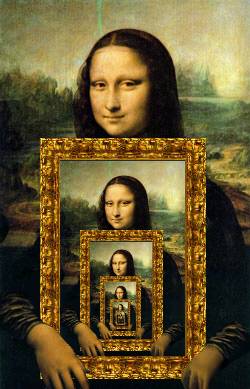 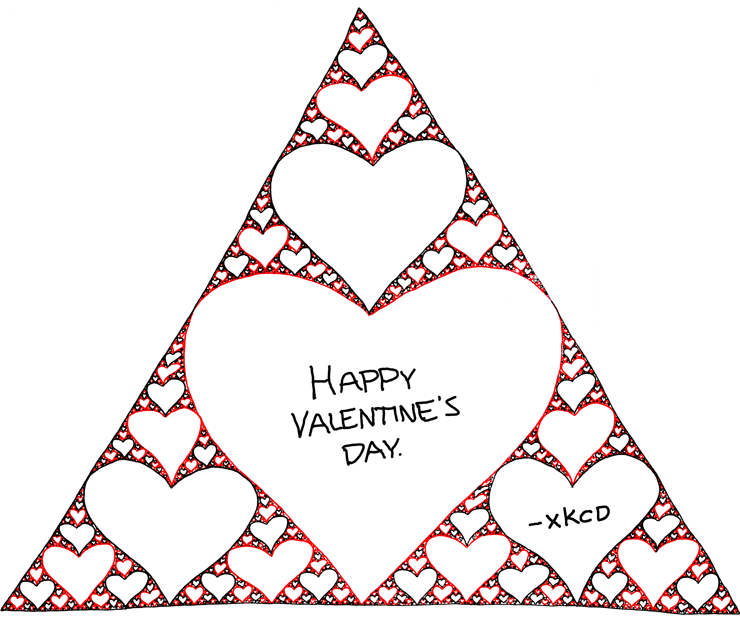 compsci 101 fall 2017
14
More: Recursion in Pictures
http://xkcd.com/688/
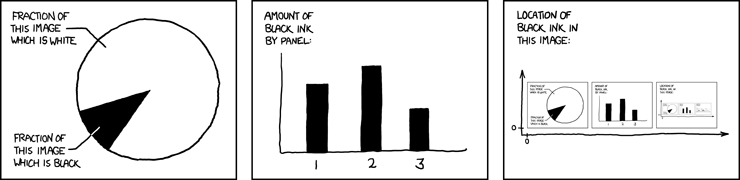 compsci 101 fall 2017
15
What is Computer Science?
… "it is the study of automating algorithmic processes that scale."
https://en.wikipedia.org/wiki/Computer_science

If you need to find one email address on a webpage, you don't need computer science
If you need to scrape every email address, that number in the 10's to 100's, you could use help
compsci 101 fall 2017
16
How do you solve a problem like …
How many words end in "aria"?
Start with "aria"? Contain "aria"?
Why would you care about this?

Can you find ola@cs.duke.edu, susan.rodger@duke.edu, and andrew.douglas.hilton@gmail.com when searching through a webpage source?
What is the format of a "real" email address?
compsci 101 fall 2017
17
[Speaker Notes: How do you solve a problem like "Maria" is from sound of music]
Examples of regex's at work
What do aria$ and ^aria and aria share?
Answers to previous question
What about the regex .+@.+
Turns out that . has special meaning in regex, so does +, so do many characters

We'll use a module RegexDemo.py to check
Uses the re Python library
Details won't be tested, regex knowledge will
compsci 101 fall 2017
18
Regex expressions
Regex parts combined in powerful ways
Each part of a regex "matches" text, can extract matches using programs and regex library
^ is start of word/line, $ is end
Expressions that match single characters:
compsci 101 fall 2017
19
Regex expressions
Repeat and combine regex parts
* means 0 or more occurrences/repeats
+ means 1 or more occurrences/repeats
? Means (after * or +) to be non-greedy
Expressions match more than one character
compsci 101 fall 2017
20
Regex examples tried and explained
Five letter words ending in p? Starts 'd'?
^\w\w\w\wp$ but not ....p$

Seven letter words, or seven ending with 'z'
Difference between ^\w{7}$ and ^\w{7}

Words that start with a consonant:
^[^aeiou] double meaning of ^
compsci 101 fall 2017
21
Regex examples tried and explained
Five letter words ending in p? Starts 'd'?
^\w\w\w\wp$ but not ....p$
Seven letter words, or seven ending with 'z'
Difference between ^\w{7}$ and ^\w{7}
Start and end with the same two letters like sense and metronome, decipher this:
^(\w\w).*\1$

Start and end with three letters reversed, like despised and foolproof?
22
compsci 101 fall 2017
Summary of Regular Expressions
compsci 101 fall 2017
23
Regex Questionsbit.ly/101f17-1130-4
compsci 101 fall 2017
24
Answer Questionsbit.ly/101f17-1130-5
SortByFreqs APT
Sort items by their frequency, break ties alphabetically
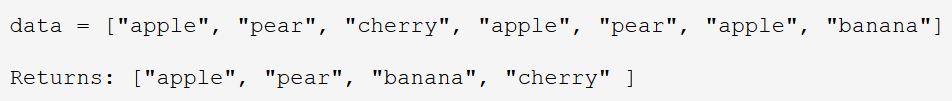 compsci 101 fall 2017
25